Изучение космоса
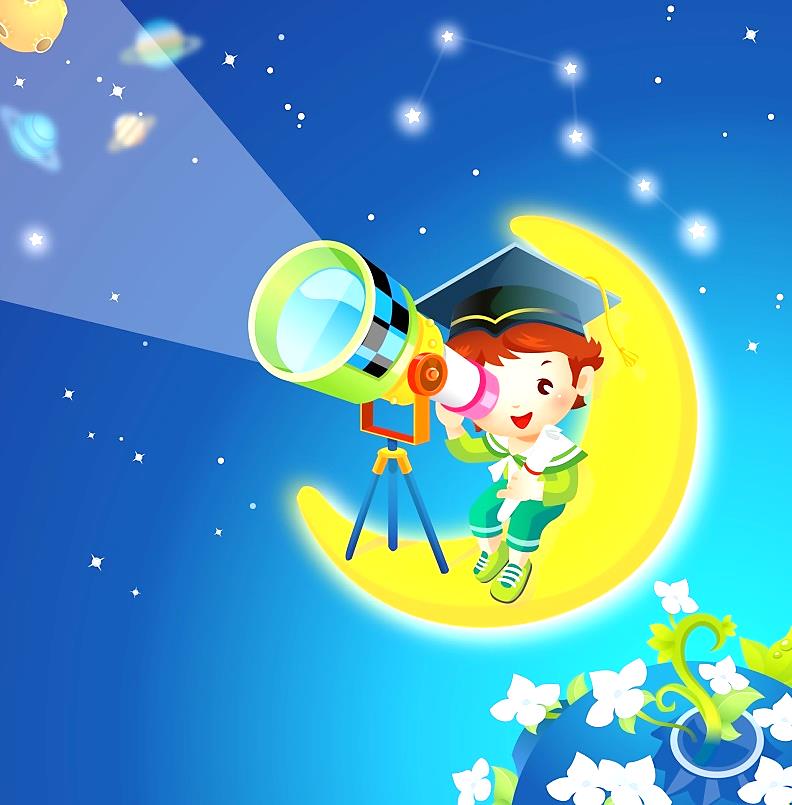 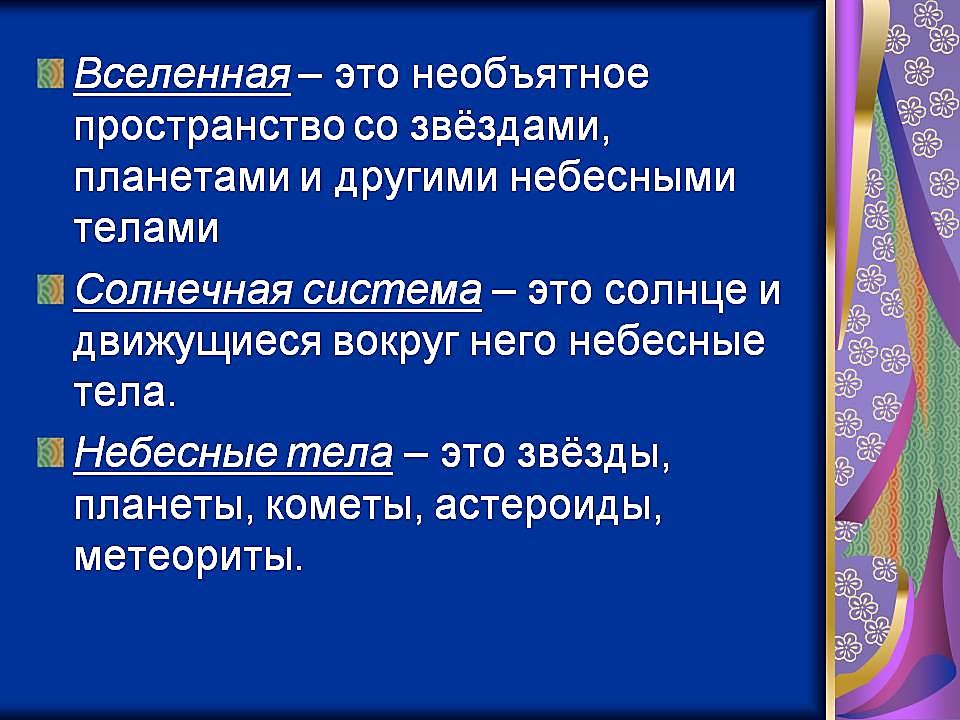 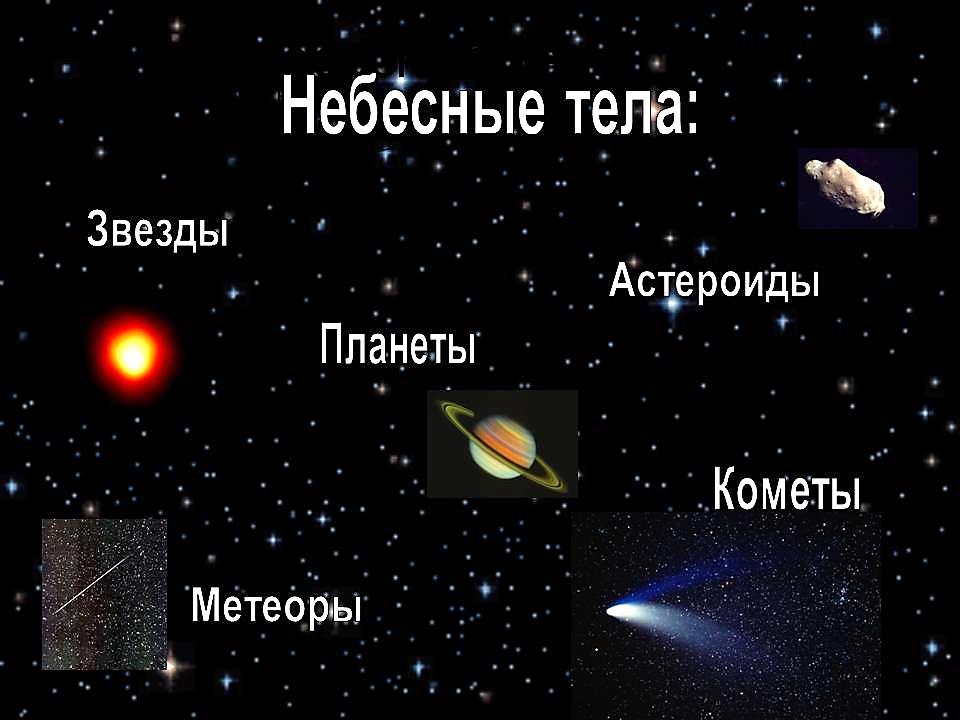 Планеты
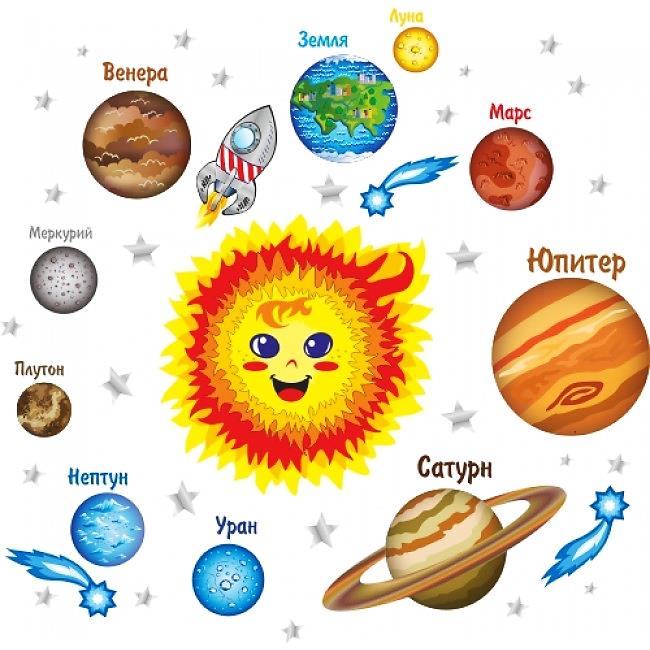 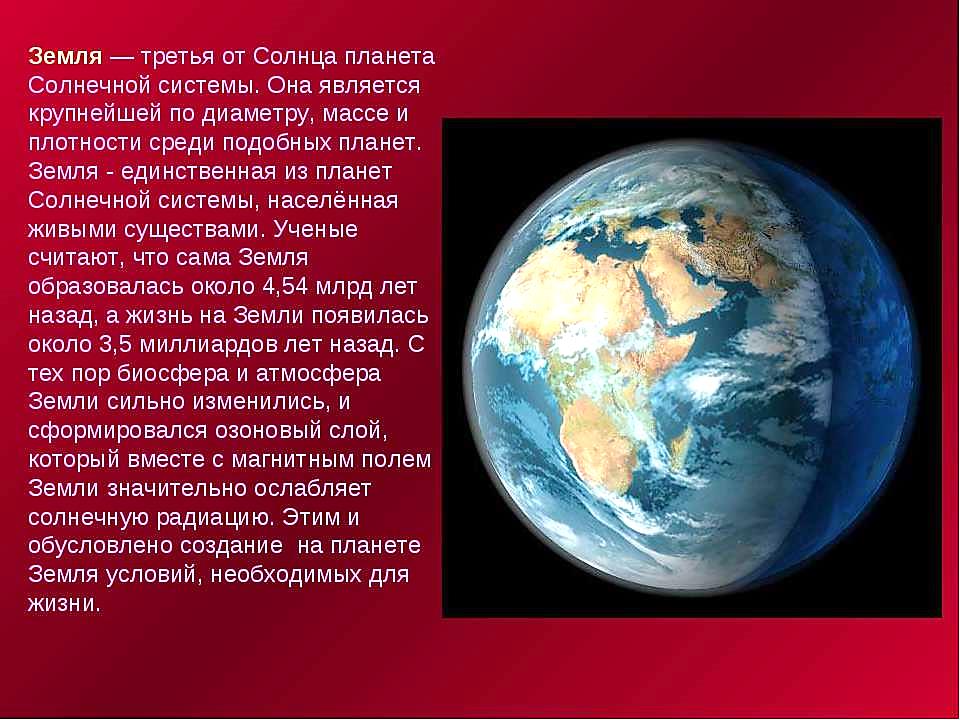 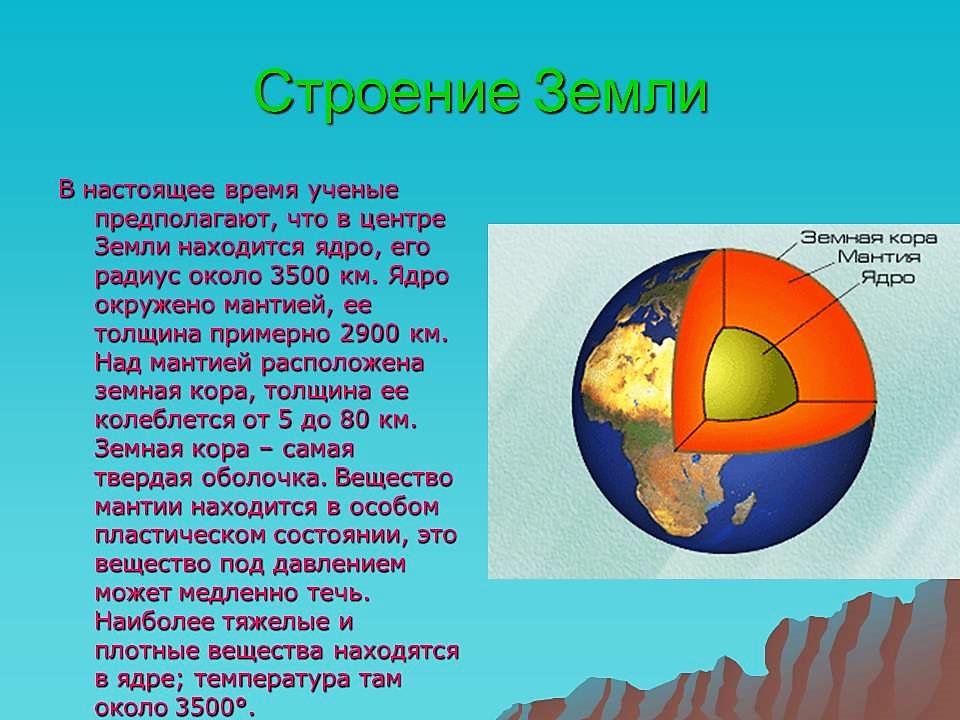 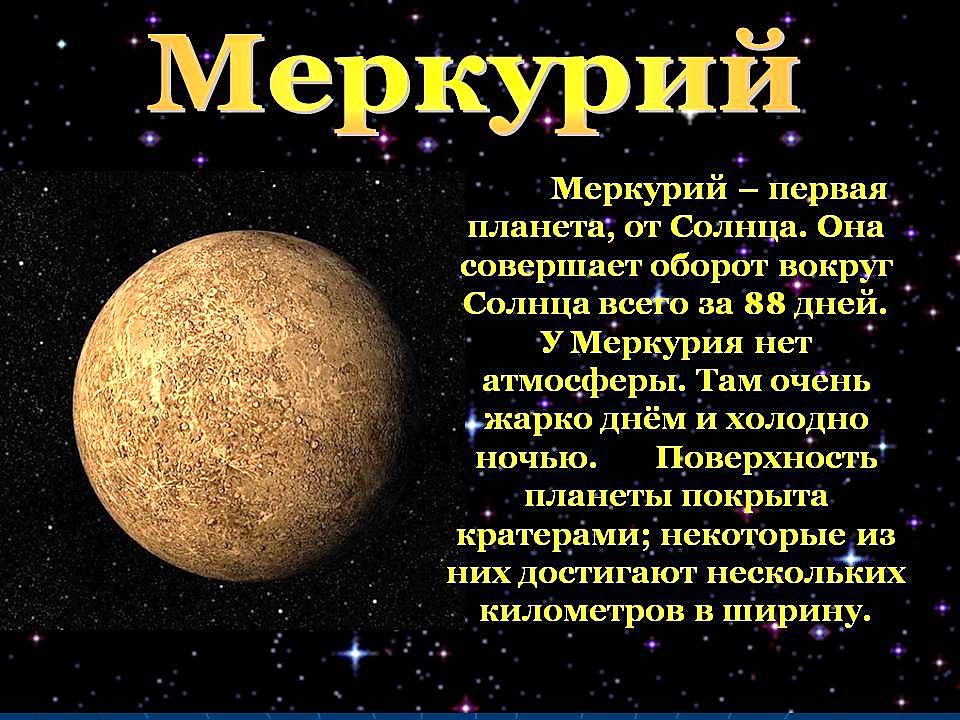 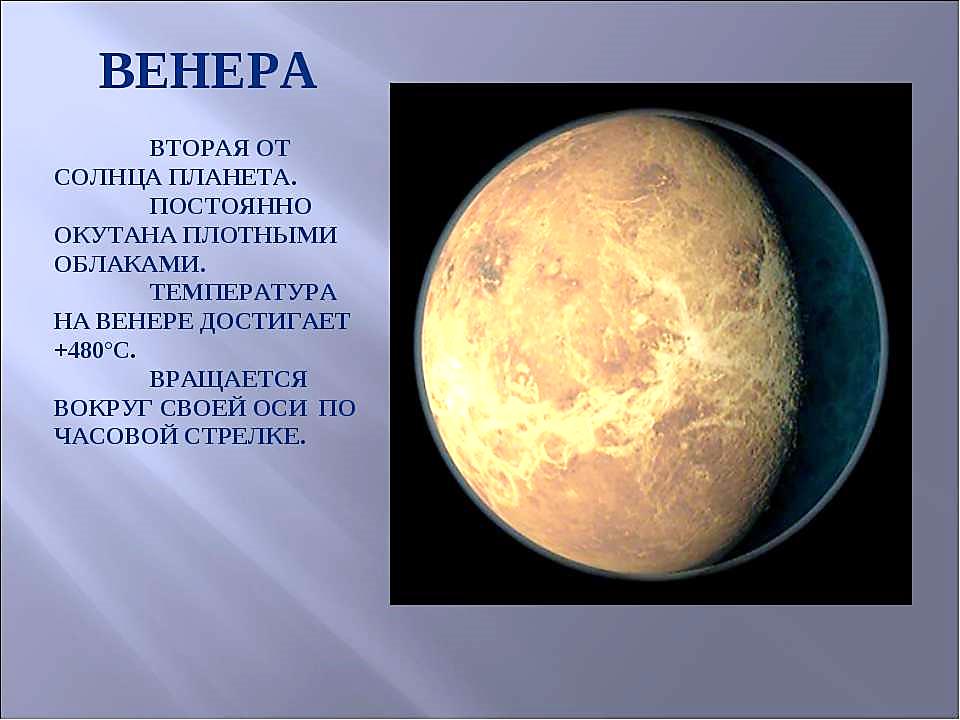 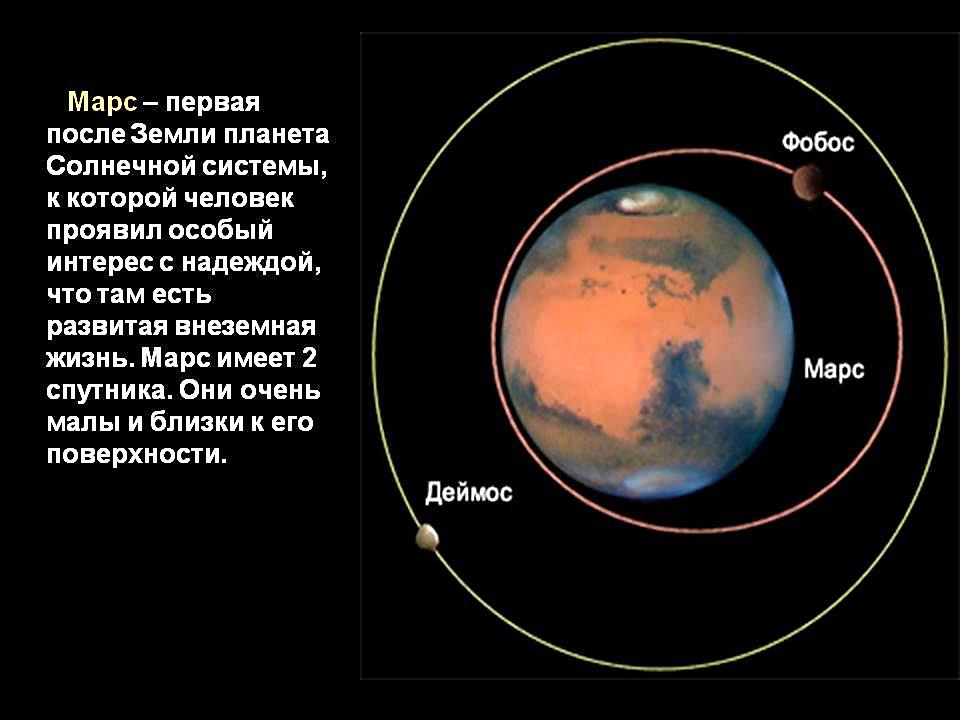 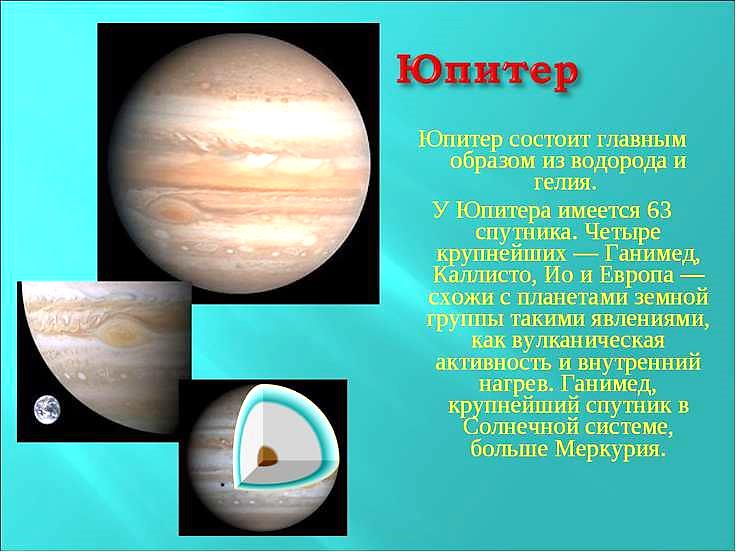 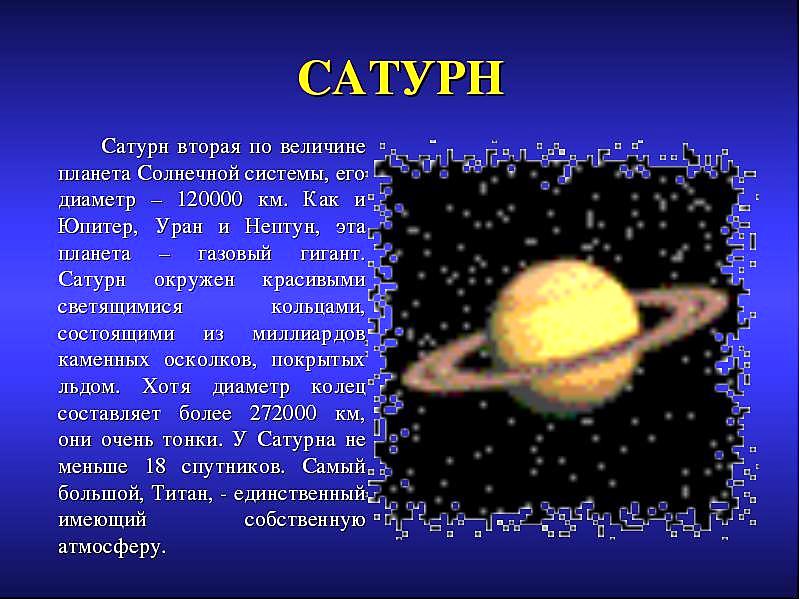 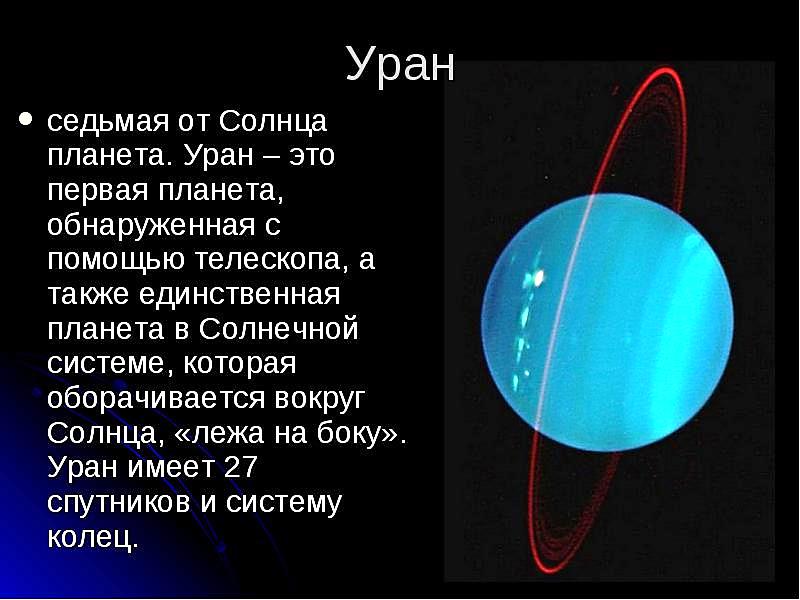 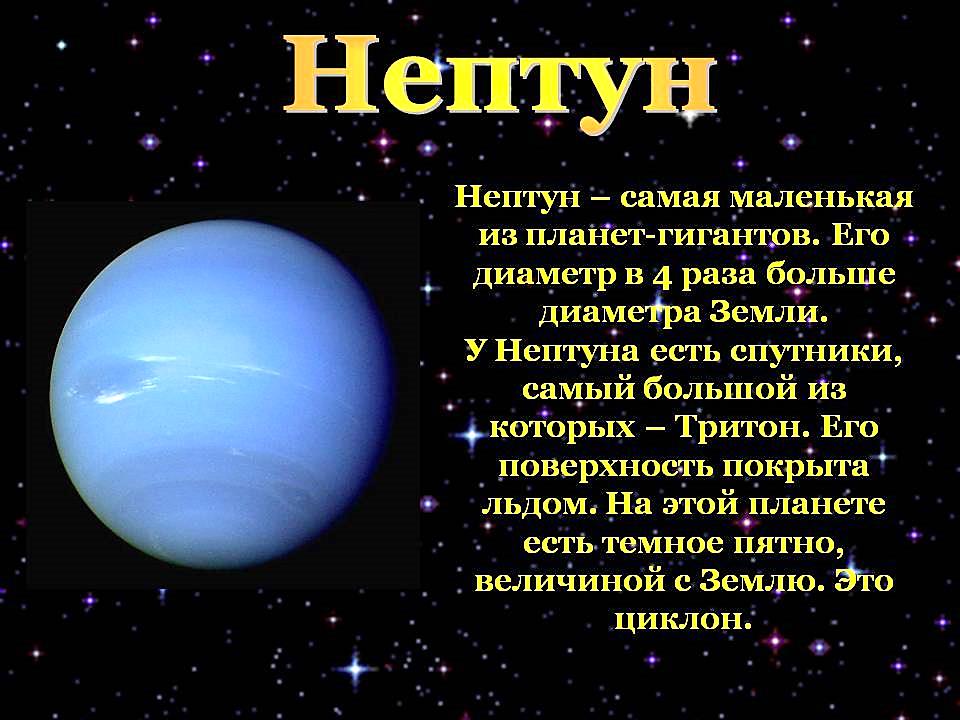 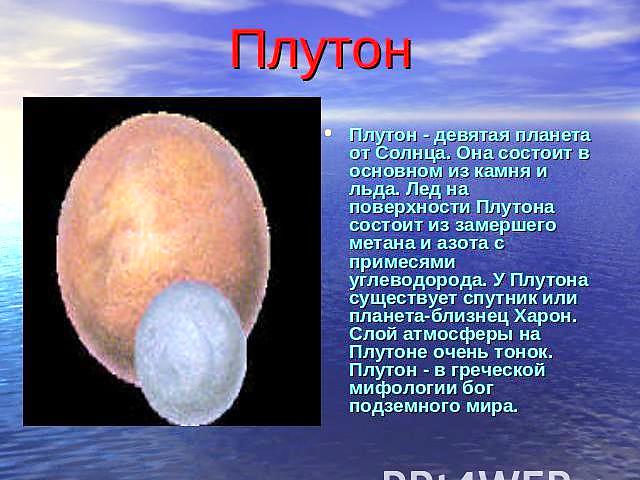 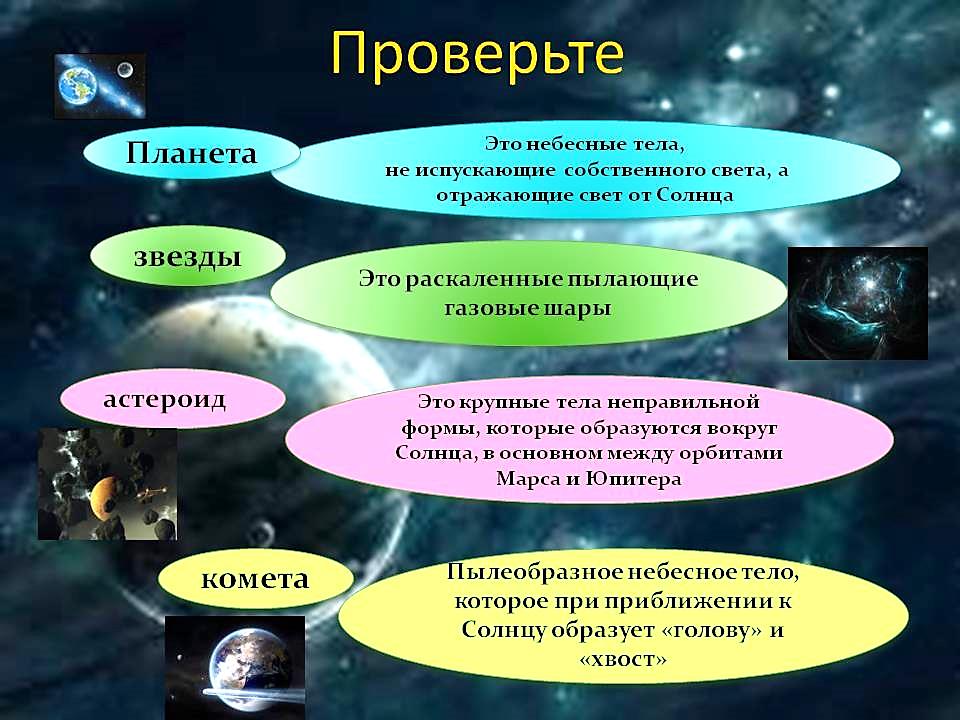 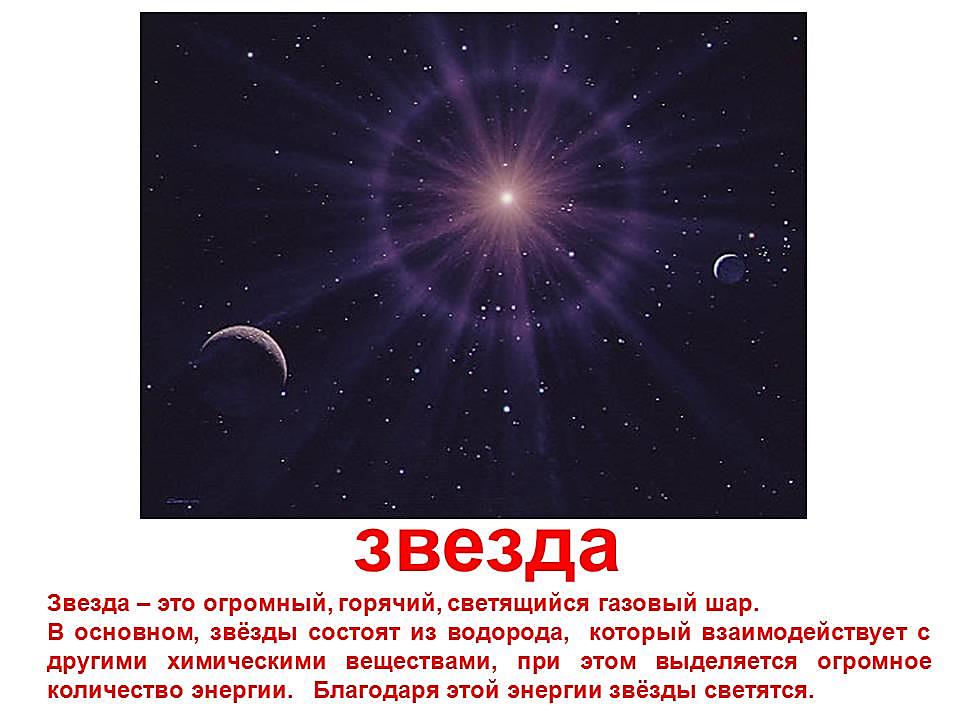 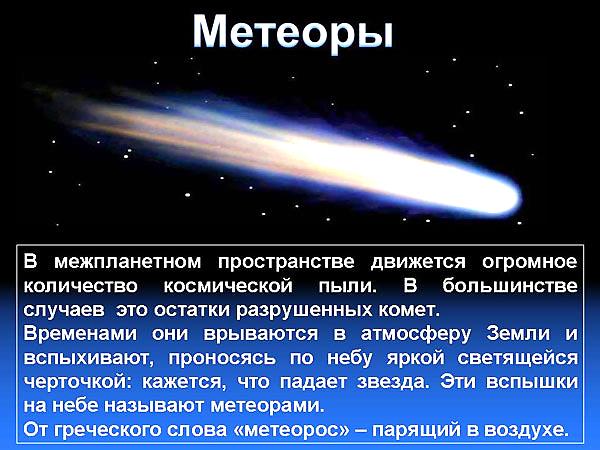 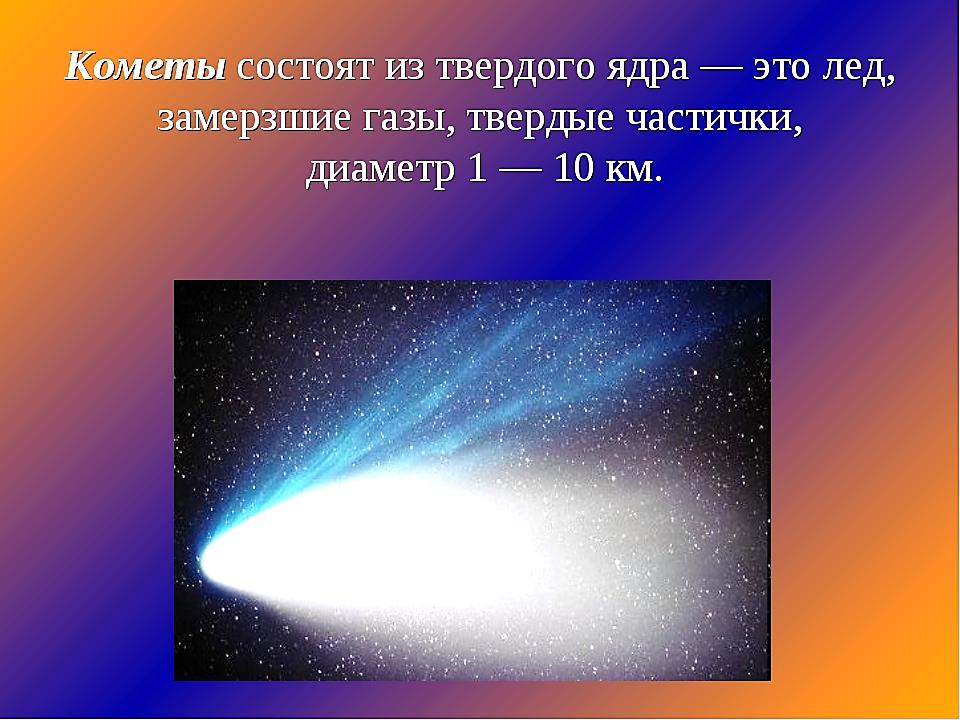 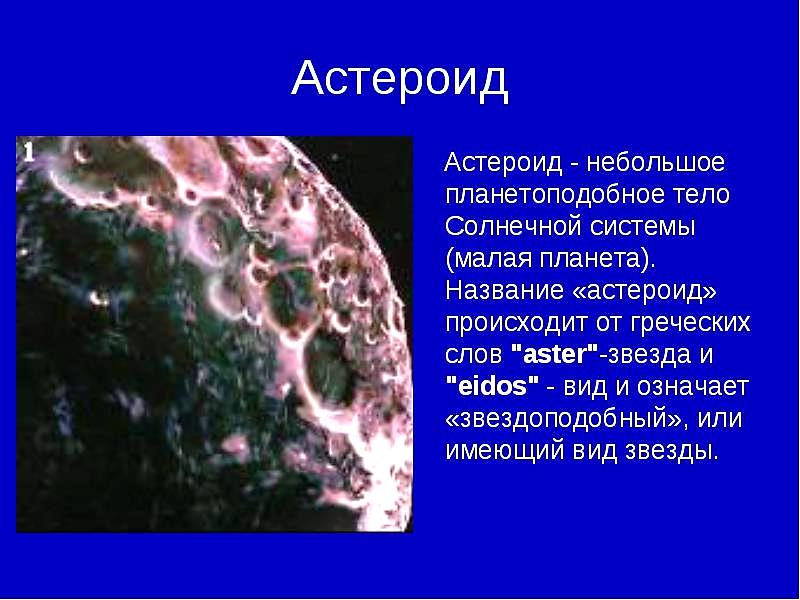 Болид – метеор, оставляющий за собой яркий свет
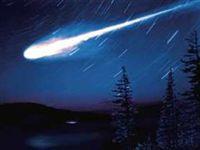 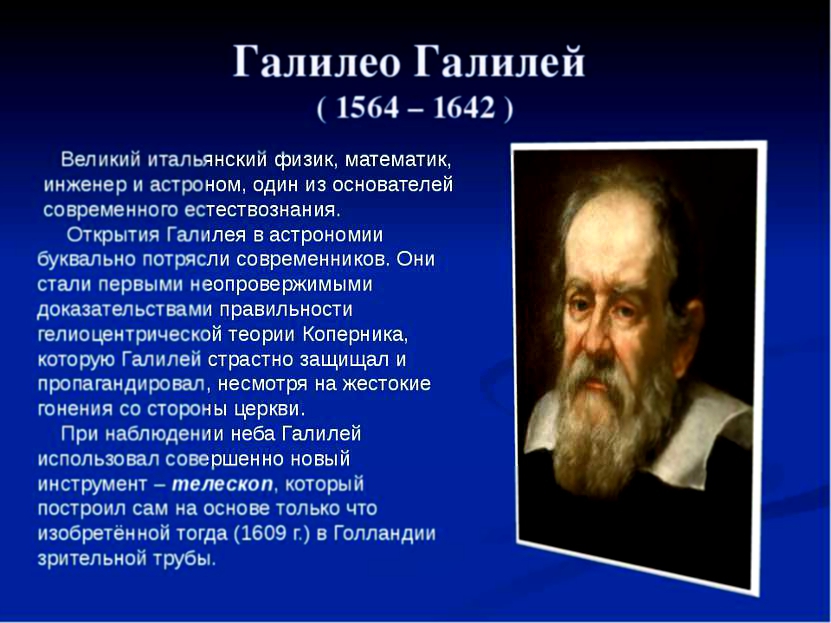 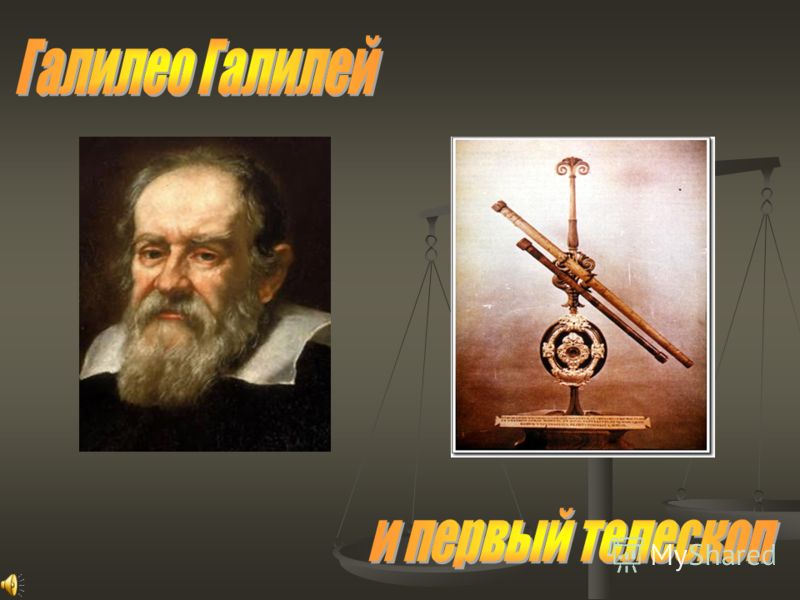 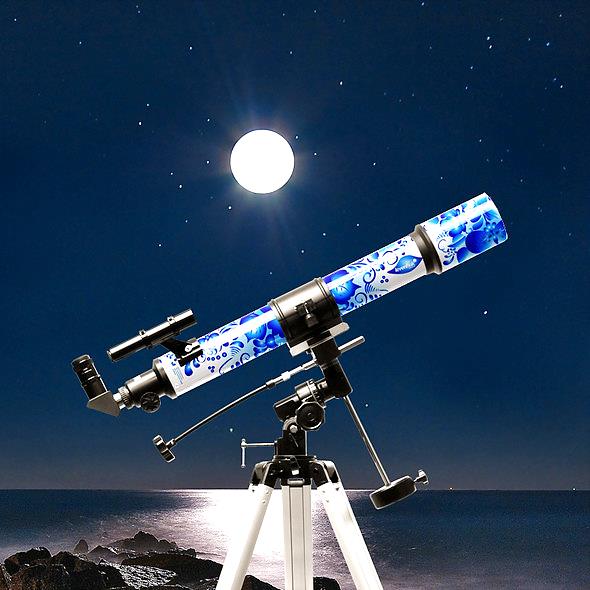 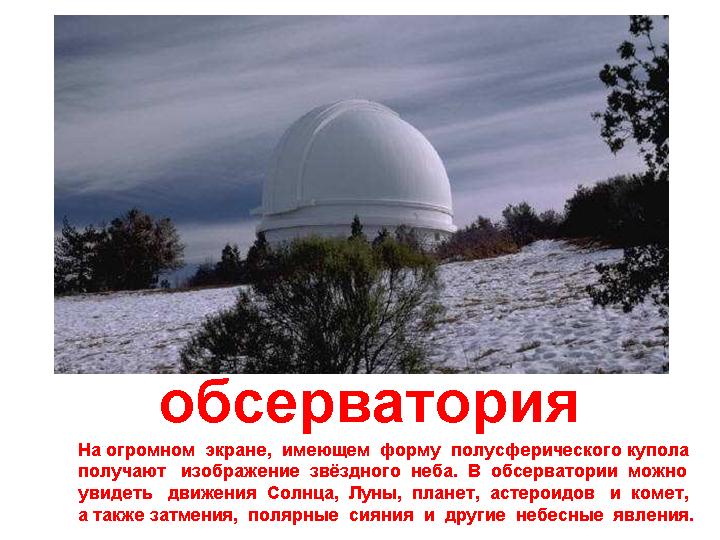 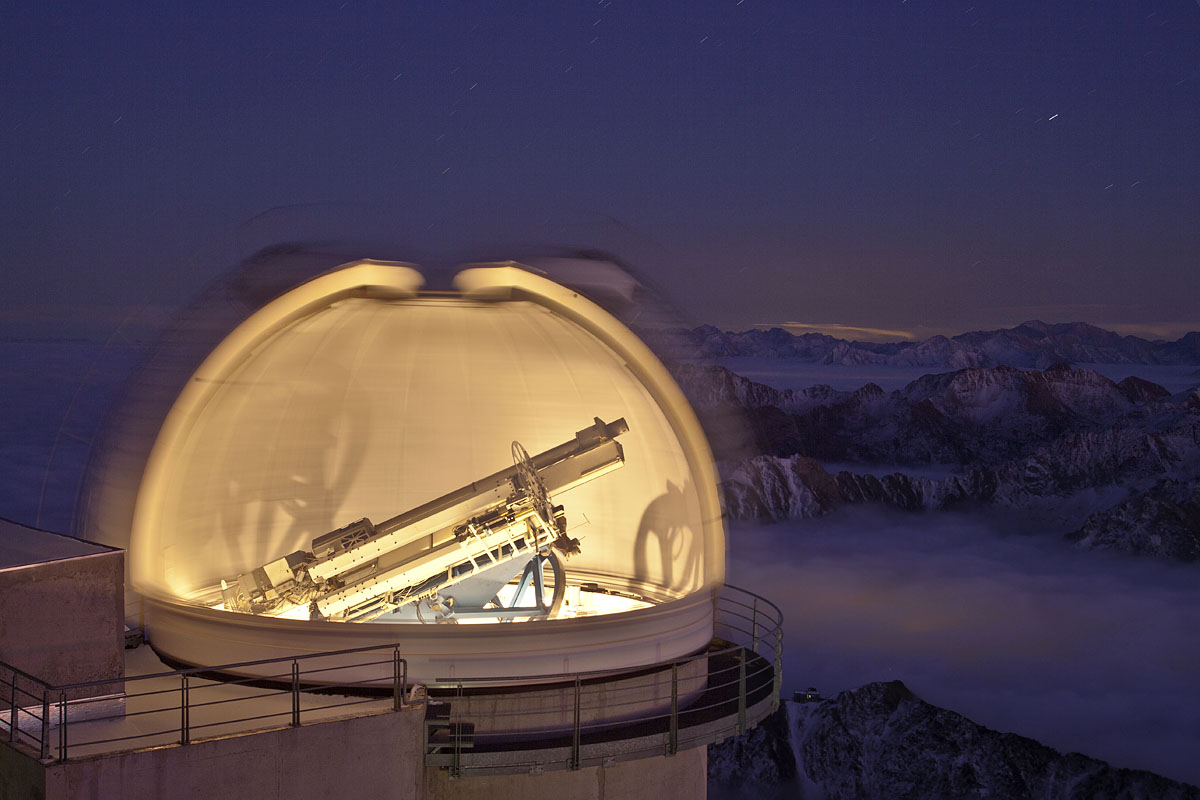 Крымская обсерватория
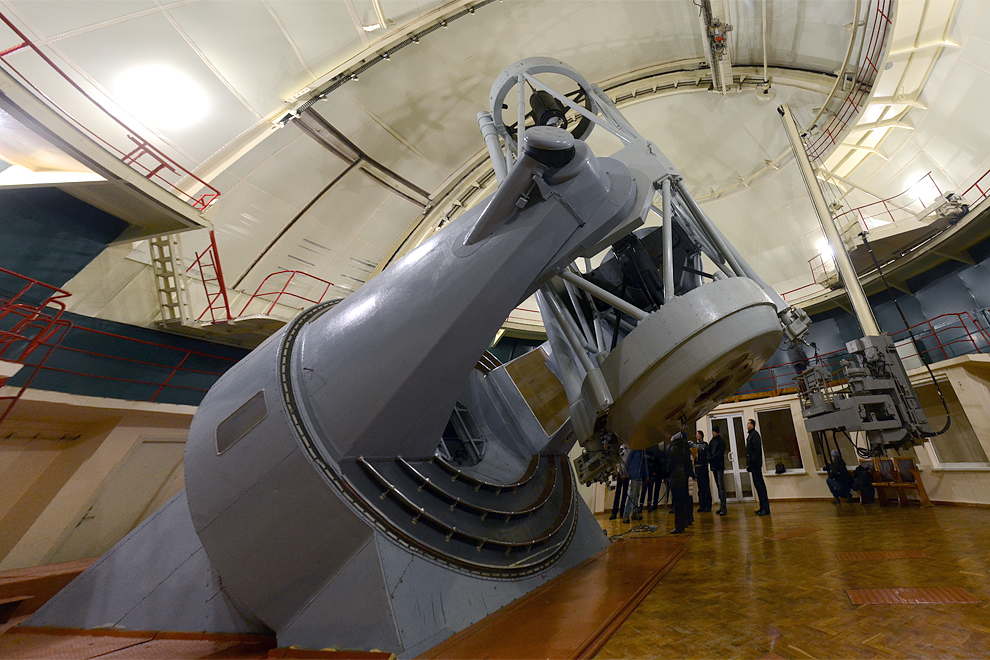 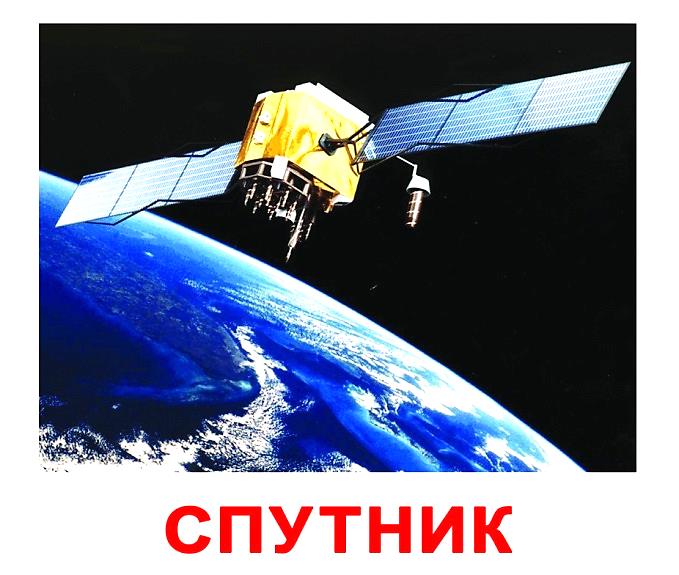 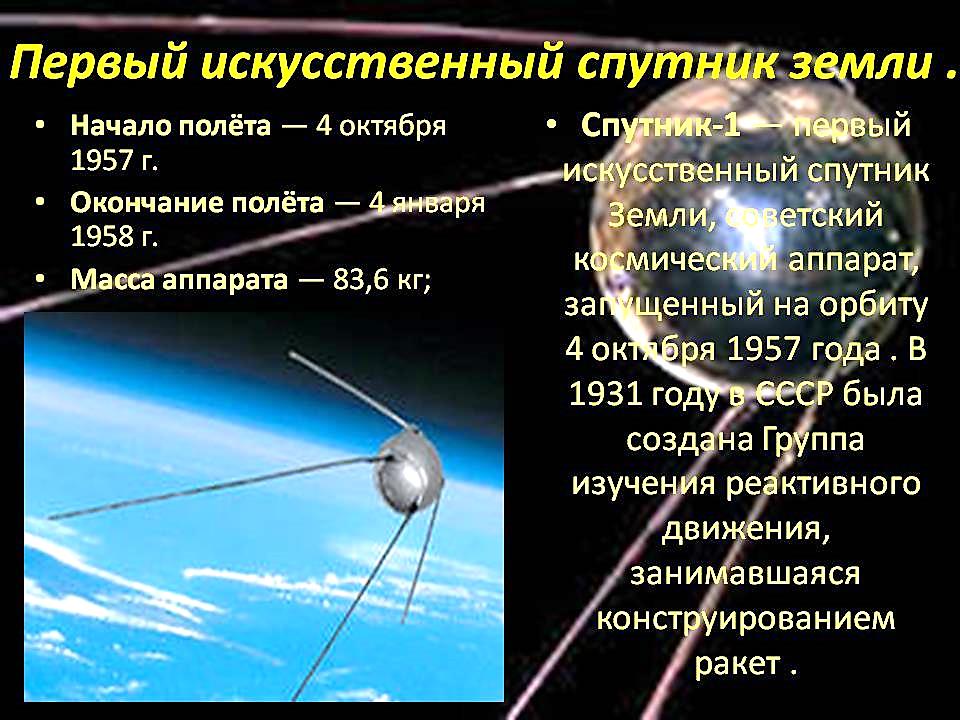 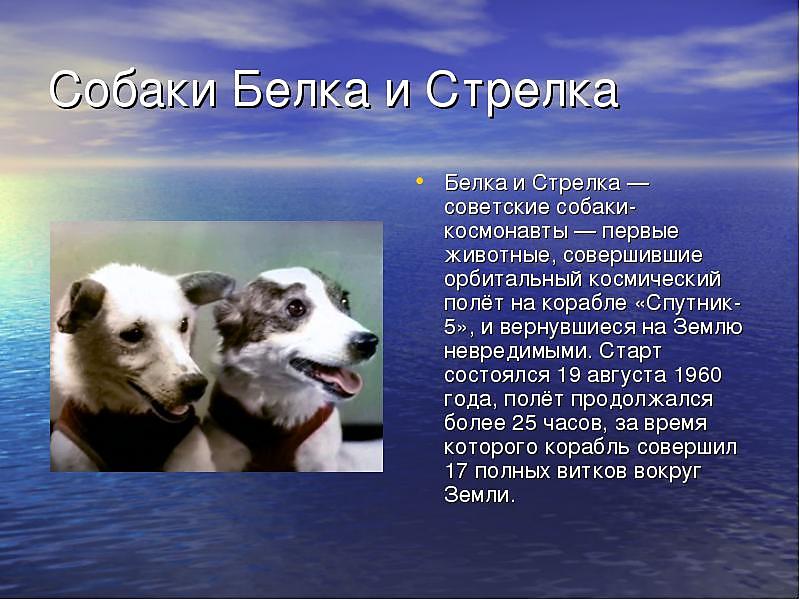 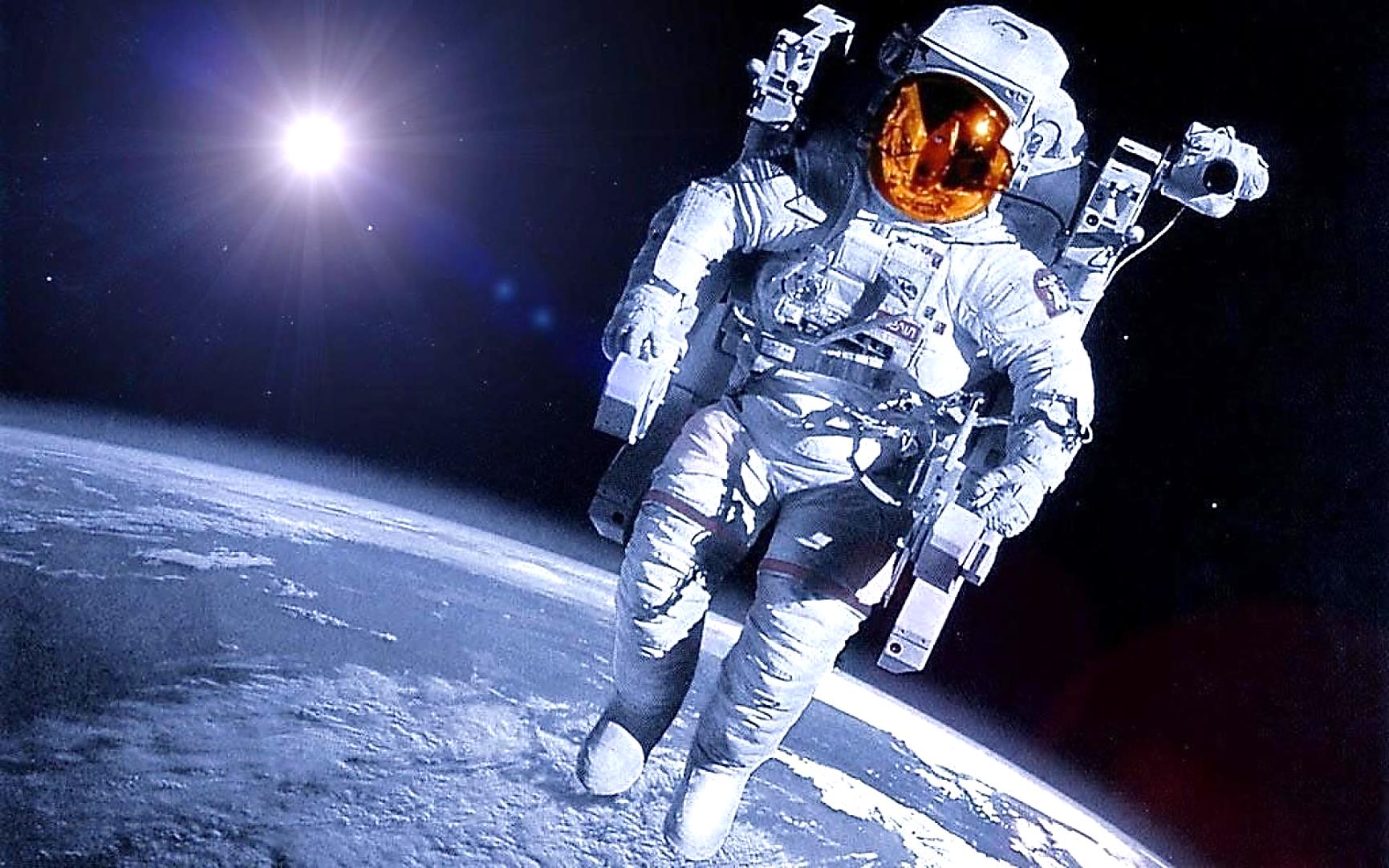 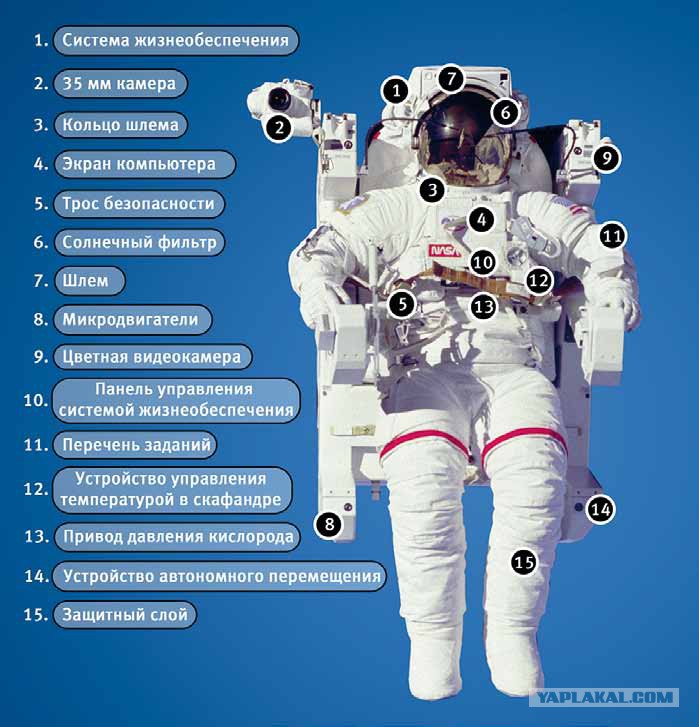 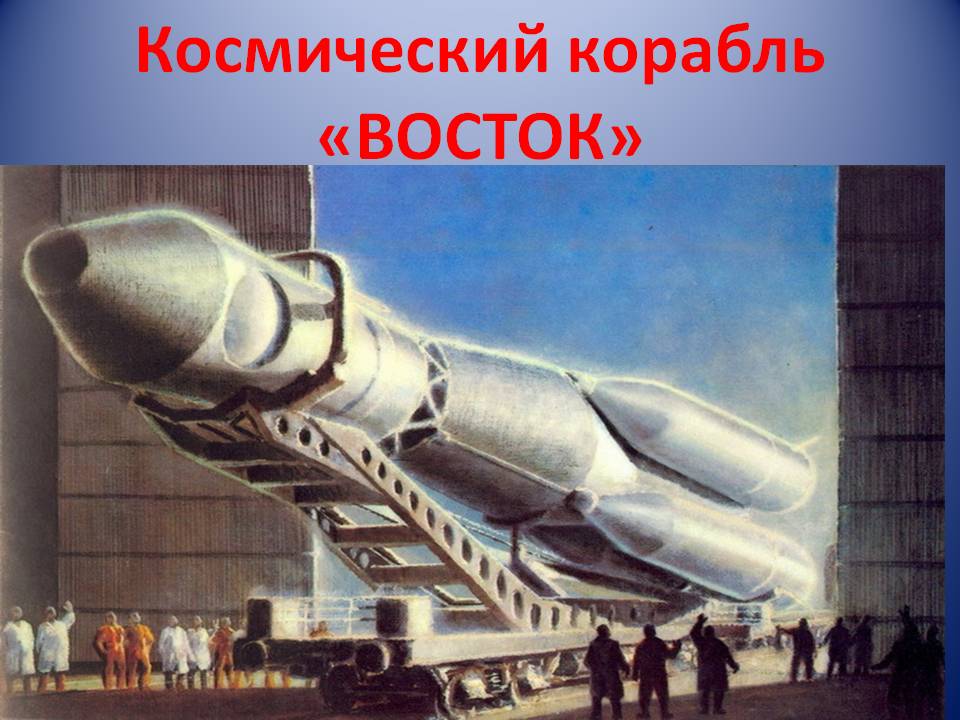 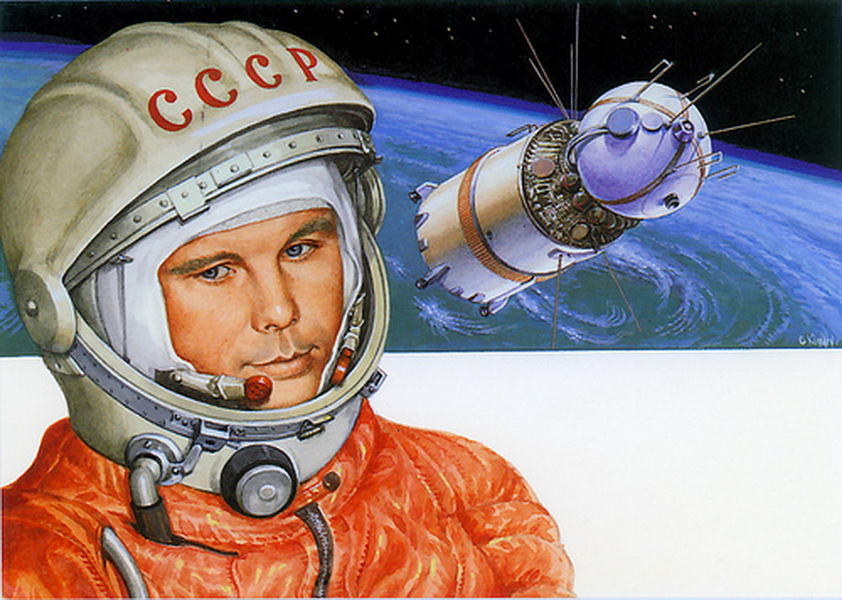 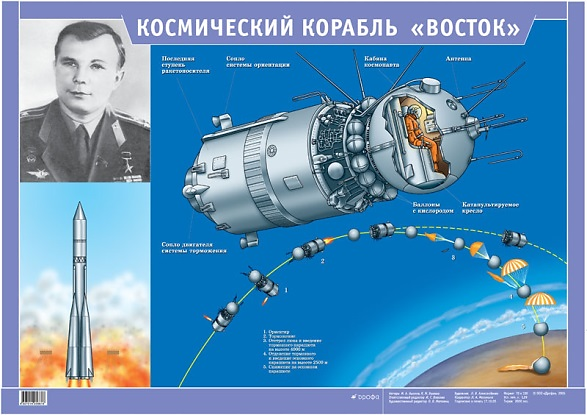 Космический корабль «Союз»
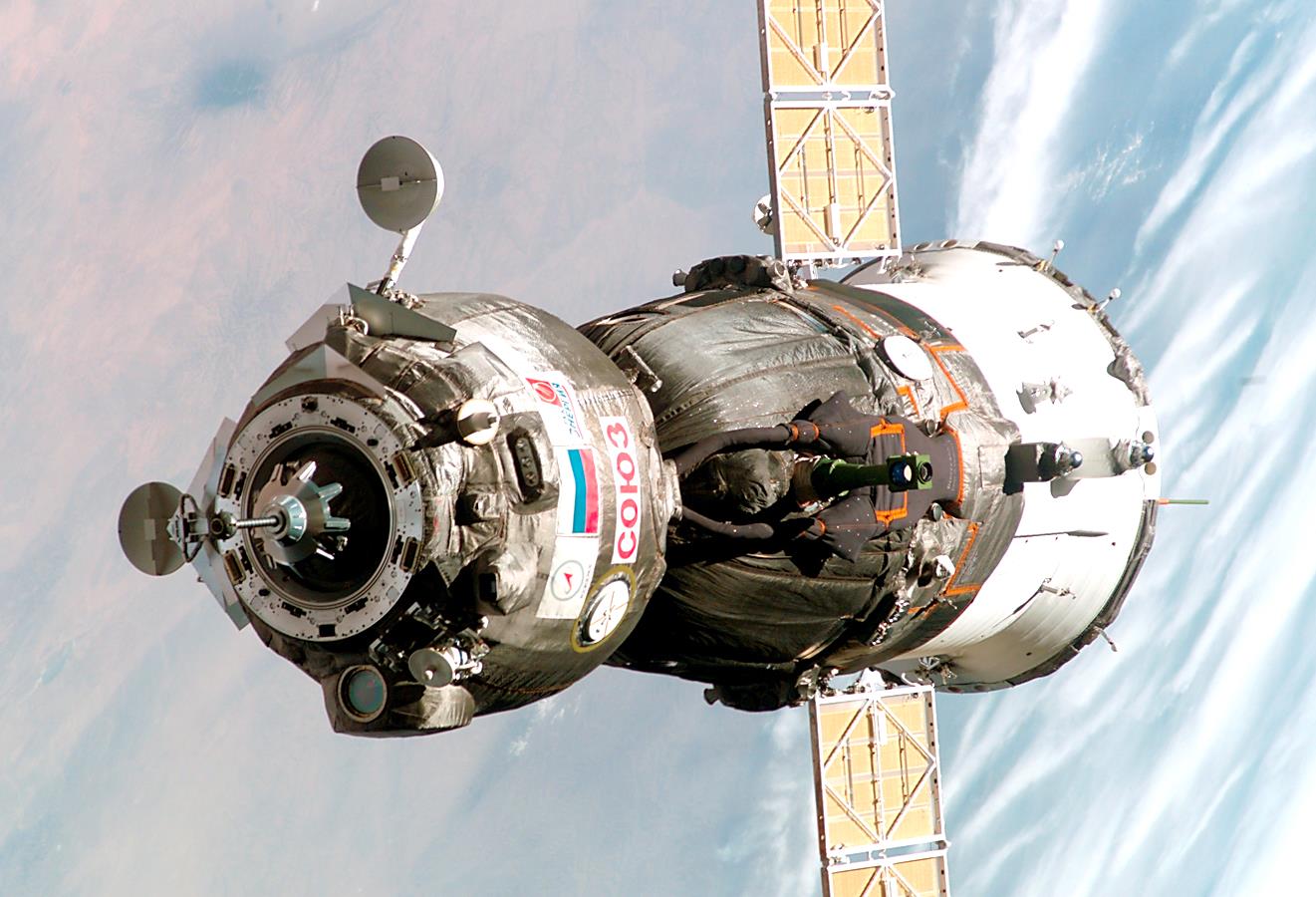 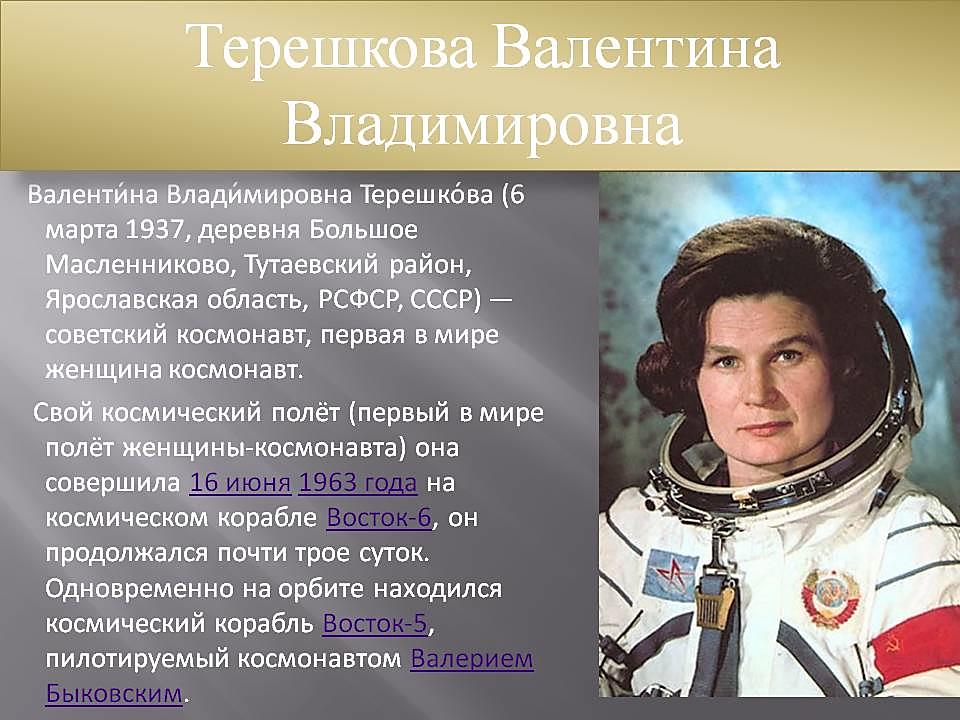 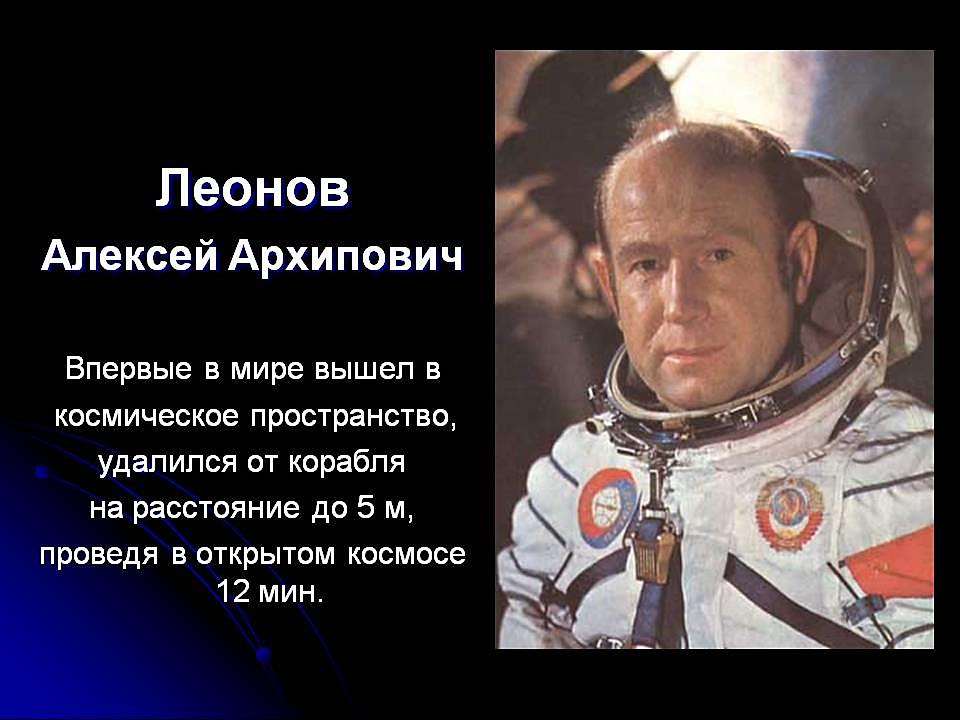 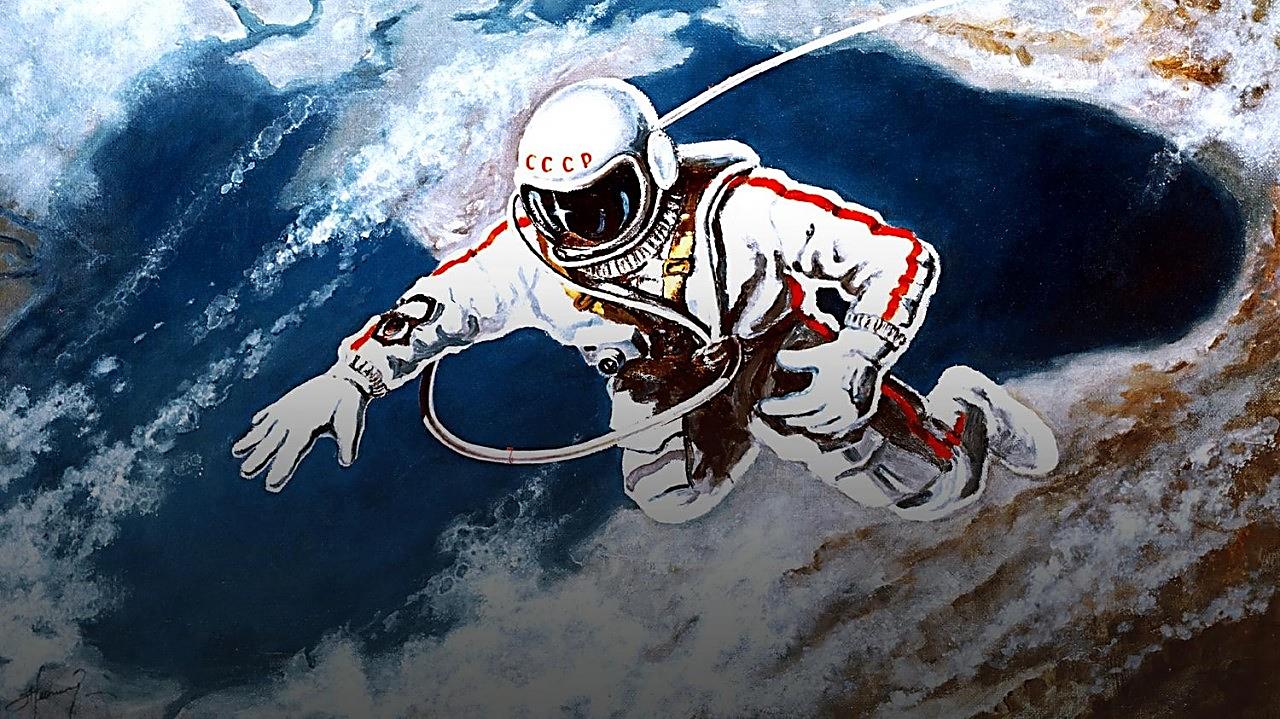 Космический корабль «Буран»
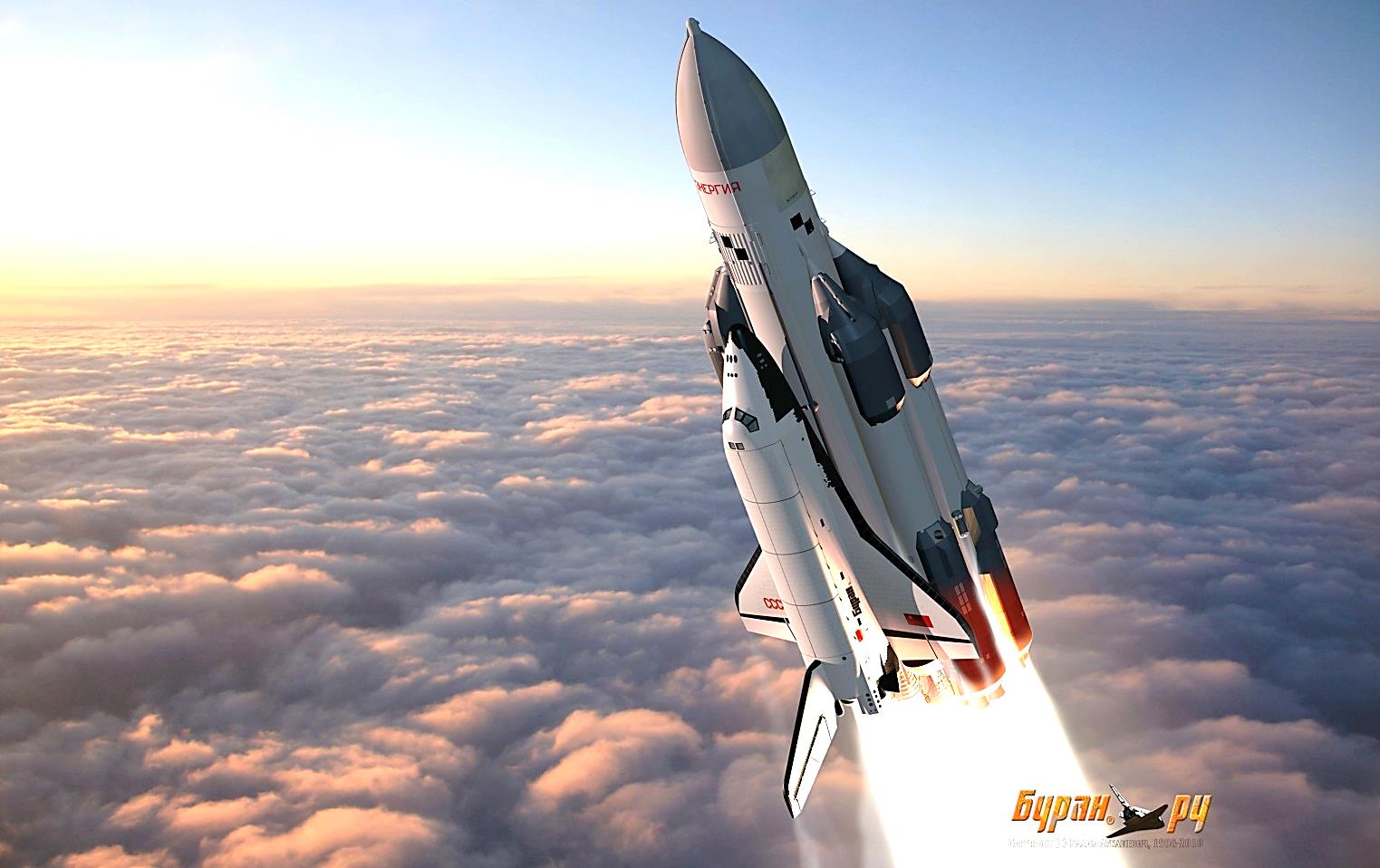 Новый космический корабль «Клиппер»
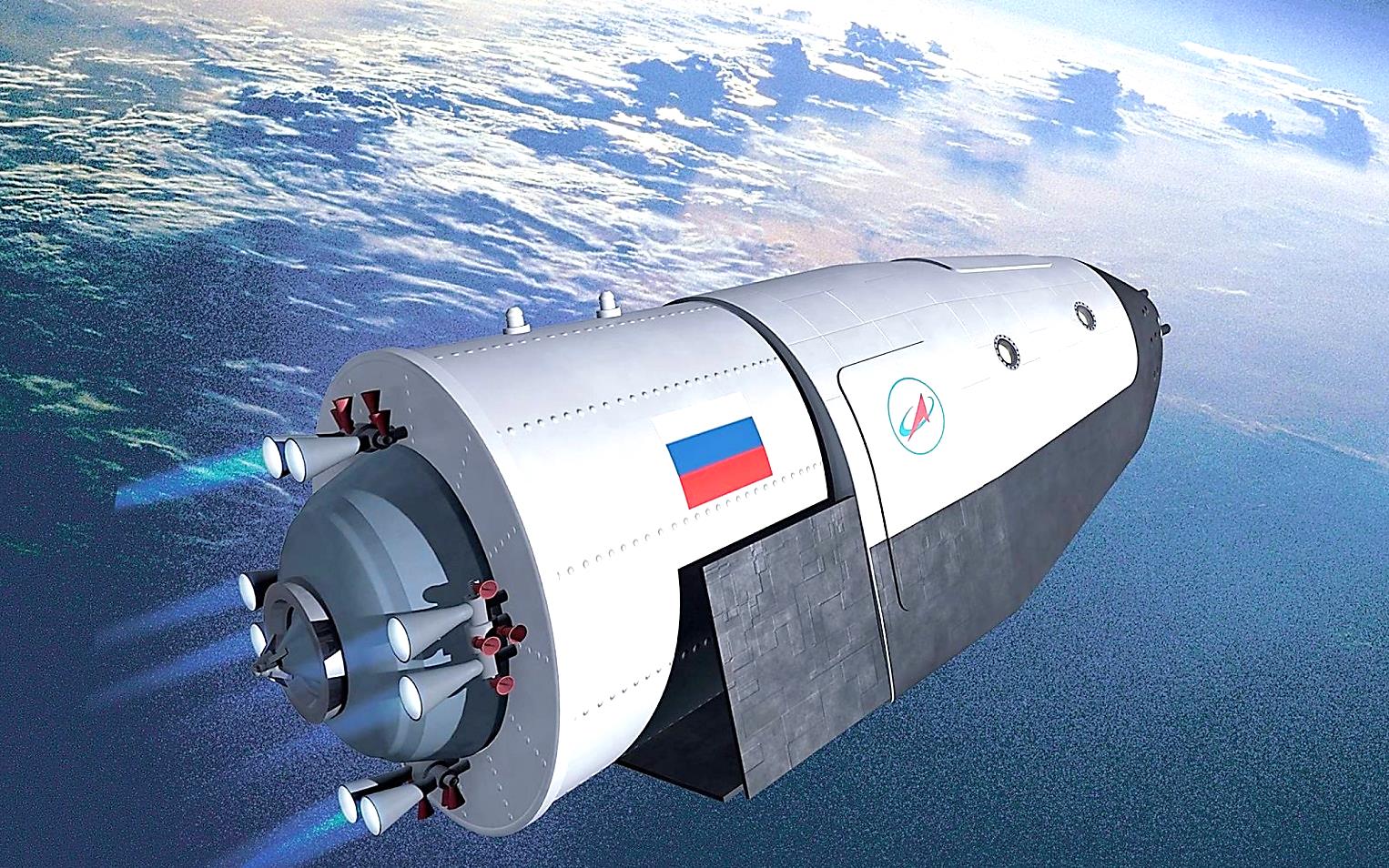 Космодром Байконур
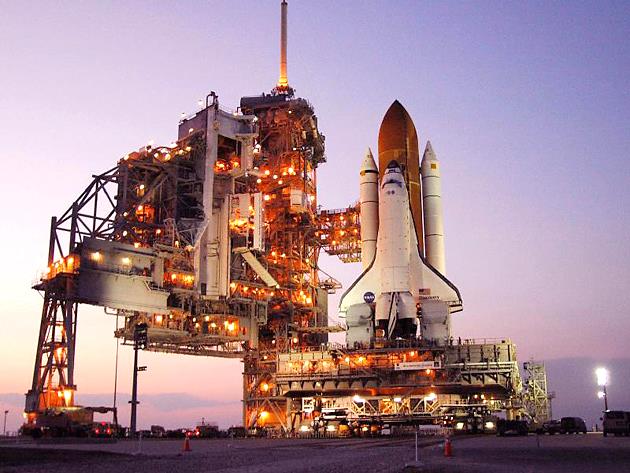 Космодром «Байконур»
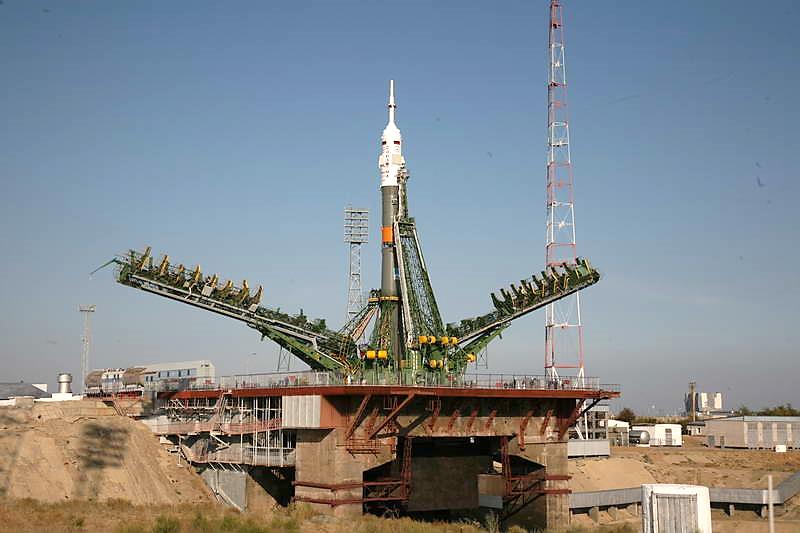 Космодром Плисецк
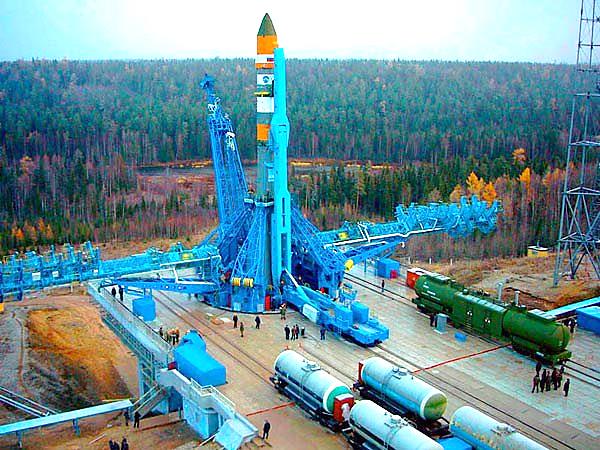 Космодром Плисецк
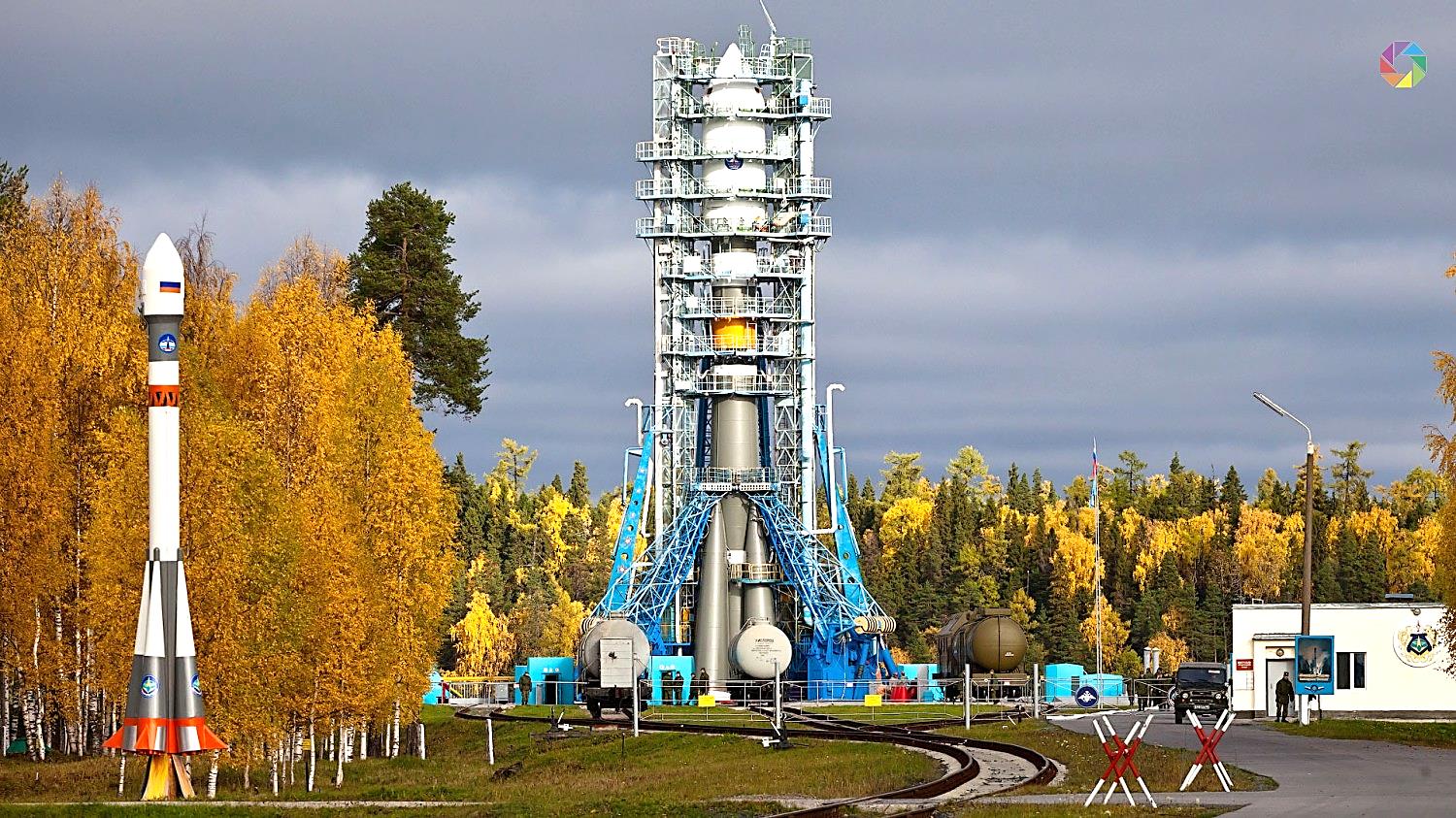 Космические войска России
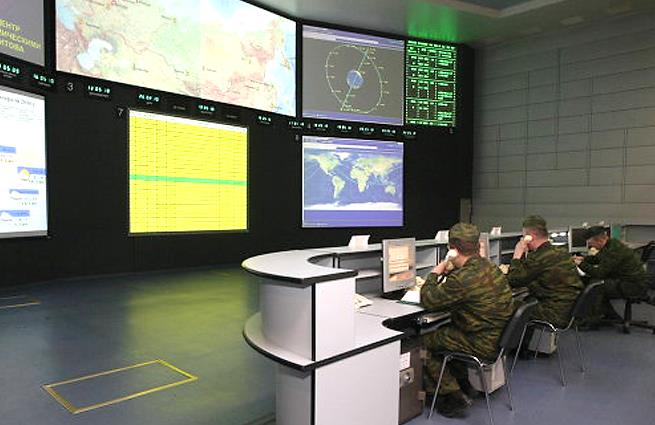